Пітер-Пауль Рубенс
Підготувала:учениця 7-Б класу
Української гімназії №1
Пулик Марія
Пітер-Пауль Рубенс (1577—1640рр) був центральною фігурою фламандського мистецтва XVII ст. Спільною рисою, що об’єднувала фламандське мистецтво з голландським, була любов до життя в усіх його проявах. Однак, якщо на картинах голландських майстрів превалювали побутові сцени, портрети бюргерів і міщан, то фламандські художники мусили малювати те, що влаштовувало католицьку церкву і дворян.
У творчості Рубенса ці особливості проявилися найбільш яскраво. Придворний художник іспанського намісника у Фландрії, він постійно був перевантажений замовленнями від дворян, церкви, але знаходив час виконувати дипломатичні доручення. Рубенс написав сотні картин, уславлюючи в яскравих барвах силу, мужність, красу людських почуттів і вчинків.
У Рубенса було багато картин на історичні теми. Одна з найвідоміших серій “Життя Марії Медічі” складається з 21 твору, де він зобразив і реальних історичних осіб, і міфологічних персонажів, відтворив реалії тогочасної історичної епохи.
		Творчість Рубенса справила величезний вплив на становлення фламандської школи живопису, а його твори відомі в усьому світі.
Малюнки-копії П.П. Рубенса
“Битви при Ангіарі”
«Видіння пророка Єзекіїля»
“Страшний суд”
“Страшний суд”
Портретні малюнки
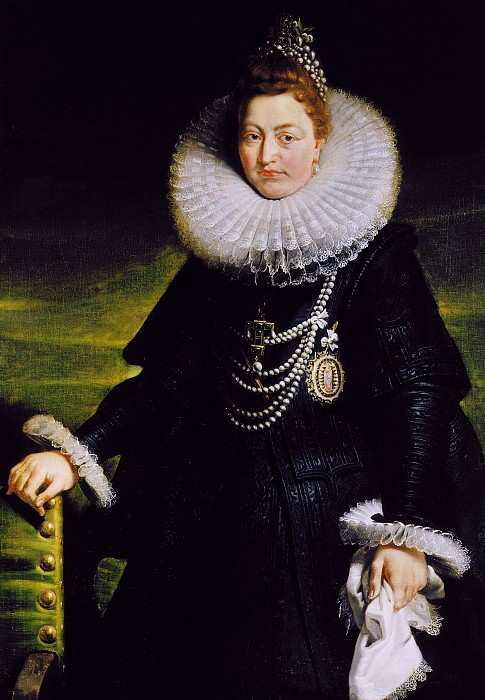 Портрет ерцгерцогині Ізабелли
Портрет Фердинанда Гонзага в юнацтві
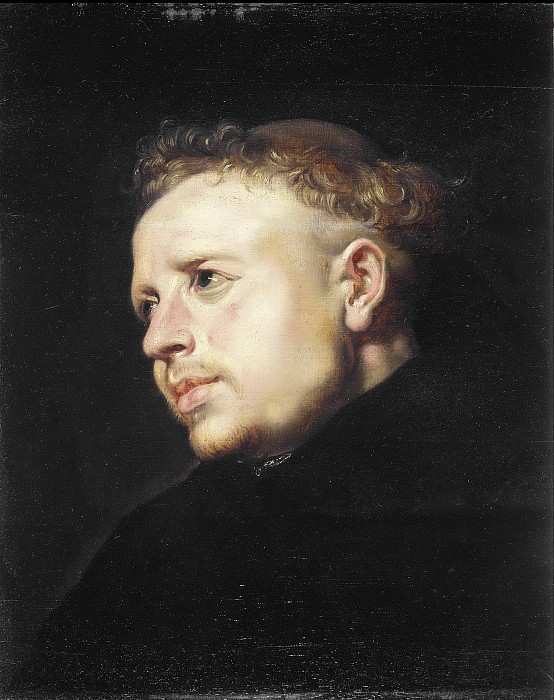 Портрет монаха
Портрет Сюзанни Фурман - 1620
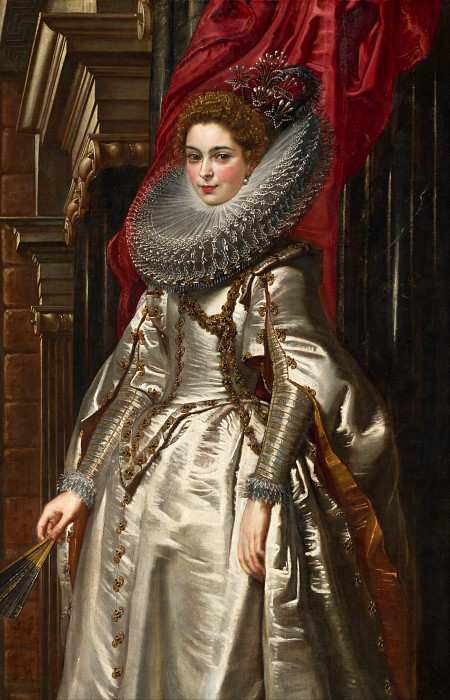 Портрет Ніколаса Рубенса
Портрет маркизы Бриджиты Спинола-Дориа
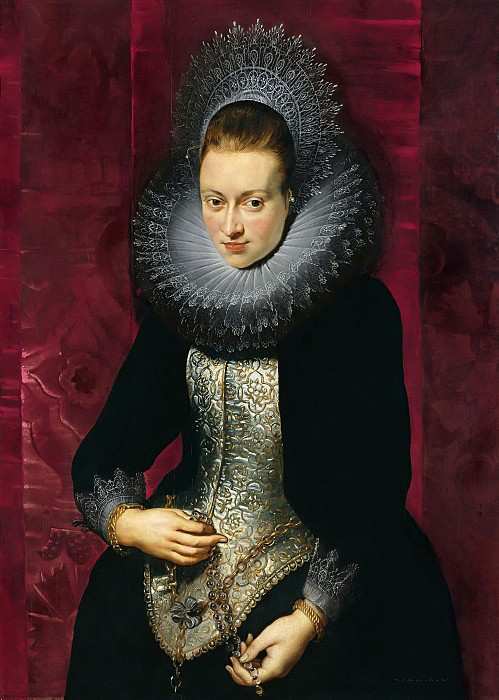 Портрет Клары Серены Рубенс
Портрет женщины с четками
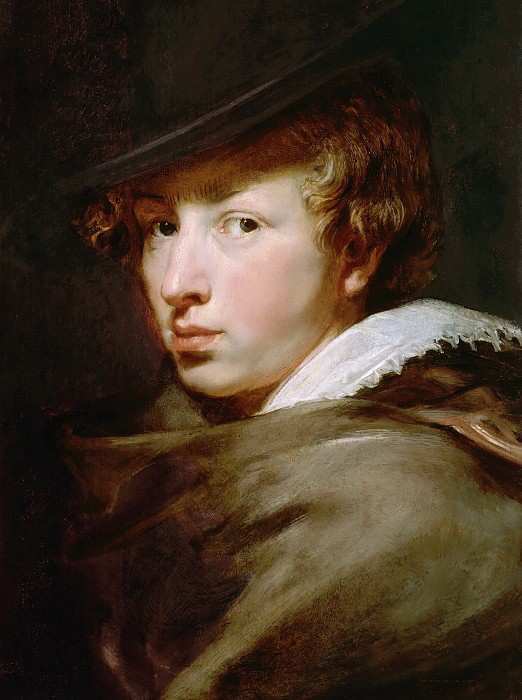 Портрет Елены Фоурмент (Шубка)
Портрет Антониса ван Дейка
Рубенс і античність
«Ваза Рубенса»
“Венера і Марс”
«Антична голова та рука»
«Геркулес»
“Він збагатив мистецтво своїм рідкісним умінням відтворення всієї різноманітності кожного явища природи… Живопис Рубенса справляє враження винятково барвистого багатства і щедрої розкоші. У людських обличчях і в оголених тілах передаються рум’янець і повнота, ледь не самий рух крові; біляве волосся жінок і сиве — старих блищить, як золото і срібло, шовкові тканини блищать і вилискують найтоншими напівтонами, оксамит густо наливається в сутінках. Рубенс володів даром приведення багатообразних і складних засобів живопису в струнку єдність”.
М. Алпатов про творчість П.-П. Рубенса